„Walutowe” kredyty hipoteczne w świetle najnowszego orzecznictwa TSUE
„Przewalutowanie” kredytu i nieważność umowy kredytu jako konsekwencja wadliwości umowy kredytu powiązanego z kursem waluty obcej na podstawie art. 6 ust. 1 i art. 7 ust. 1 dyrektywy 93/13

Dr Piotr Frątczak
Warszawa, 21.05.2024
Dr Piotr Frątczak
Plan prezentacji
Wstęp
„Przewalutowanie” – krótka charakterystyka i rys historyczny
„Przewalutowanie” na tle obecnego orzecznictwa TSUE i SN
„Przewalutowanie” jako sankcja na podstawie art. 6 ust. 1 i art. 7 dyrektywy 93/13
Uwagi końcowe
Dr Piotr Frątczak
Wstęp
Ponad 20 lat historii kredytów „walutowych” w praktyce obrotu bankowego w Polsce
Wielowymiarowy spór o szerokim znaczeniu społecznym, z istotnymi powiązaniami na gruncie prawa, ekonomii, finansów i gospodarki
Główny obszar oddziaływania to relacje umowne banku z kredytobiorcą – konsumentem – ale nie tylko 
Decydujące znaczenie norm prawa europejskiego – „prawo UE w praktyce”
Dr Piotr Frątczak
Struktura portfela kredytów mieszkaniowych według walut kredytów
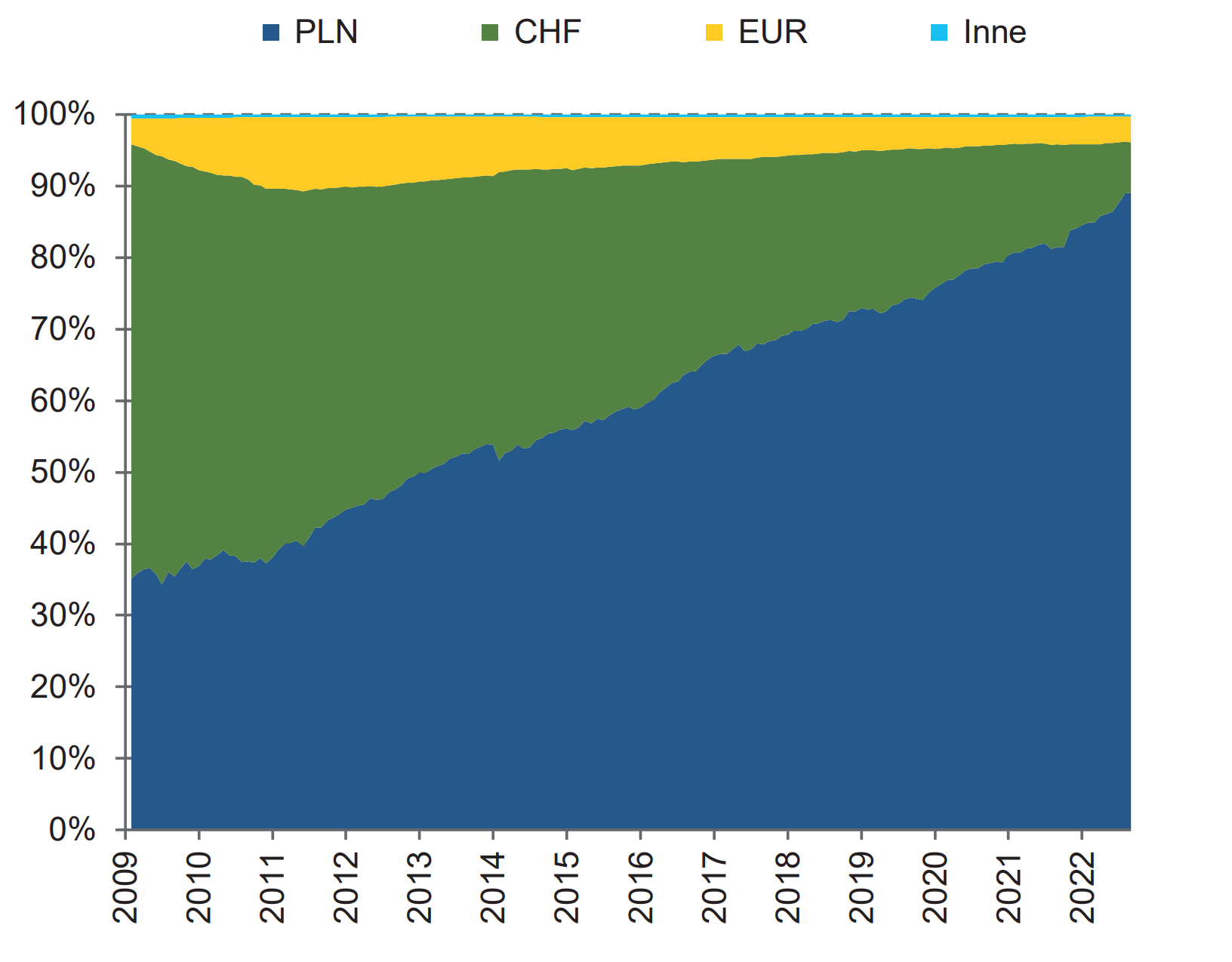 Dr Piotr Frątczak
„Kilka liczb”
Kredyty mieszkaniowe ogółem to 446,2 mld zł, a ich liczba 2,32 mln (koniec 2022)
Spadek udziału kredytów walutowych w kredytach mieszkaniowych do 10,9%, w tym kredytów  CHF do 7,1% (sierpień 2023)
Kredyty mieszkaniowe to ok. 14,5% PKB, z czego kredyty walutowe to ok. 1,5% PKB (koniec 2022)
W 2013 r. liczbę kredytów walutowych szacowano na blisko 700 tys., z czego ok. 580 tys. to kredyty CHF, co stanowiło prawie 11% PKB (kredyty CHF wówczas to ok. 8,75% PKB)
MDM (ok.110 tys. kredytów), RNS (ok. 200 tys. kredytów), BK2% (ok. 64 tys. kredytów)
Źródło: dane NBP, KNF, ZBP
Dr Piotr Frątczak
„Przewalutowanie” – „Odfrankowienie”
Ogólny, dominujący postulat środowisk „frankowych”, a także punkt odniesienia dla rozważanych inicjatyw ustawodawczych
Przeliczenie kwoty udzielonego kredytu na PLN oraz usunięcie klauzul walutowych i w efekcie ryzyka walutowego związanego z kredytem CHF
Utrzymanie umowy kredytu. Kwota zobowiązania oraz waluta kredytu (waluta obsługi kredytu) wyrażona w PLN. Do dalszego trwania umowy zastosowanie miałoby mieć oprocentowanie właściwe dla PLN (WIBOR)
Dr Piotr Frątczak
„Przewalutowanie” – próba rozwiązań systemowych
„Projekty projektów ustawodawczych” i wzorów ugód:
Propozycje opracowane w ramach kancelarii Prezydenta RP (2016) 
Propozycja KNF (2015)
Poselski projekt ustawy o szczególnych zasadach restrukturyzacji walutowych kredytów mieszkaniowych w związku ze zmianą kursu walut obcych do waluty polskiej oraz o zmianie niektórych ustaw (2015) – druk sejmowy 3660
Problem znalezienia „kursu sprawiedliwego”
„Współdzielenie” ryzyka walutowego
Kredyt złotowy jako punkt odniesienia – próba zrównania pozycji kredytobiorców PLN i CHF
Dr Piotr Frątczak
„Przewalutowanie” jako rozstrzygnięcie sądu
Przewalutowanie na podstawie rozstrzygnięcia sądu:
Utrzymanie umowy w mocy
Kredyt indeksowany – eliminacja klauzul przeliczeniowych / klauzul walutowych / klauzul ryzyka walutowego
Kredyt denominowany – eliminacja klauzul przeliczeniowych / klauzul walutowych / klauzul ryzyka walutowego + uznanie jako kwoty kredytu, kwoty środków faktycznie udostępnionych przez bank kredytobiorcy
 Utrzymanie oprocentowania wyrażonego w LIBOR wobec kredytu w PLN jako penalty default
Dr Piotr Frątczak
„Przewalutowanie” jako rozstrzygnięcie sądu
Orzecznictwo sądów powszechnych oraz SN do 2019/2020 – moment przełomowy to wyrok TSUE w sprawie C-260/18, Dziubak (03.09.2019.) – po wcześniejszym „wyczerpaniu”:
Redukcji utrzymującej skuteczność, doktryny Blue Pencil, prób uzupełnienia luki po klauzuli walutowej poprzez odwołanie się do przepisów dyspozytywnych (kurs NBP)
Przykłady orzeczeń: III CSK 159/17, II CSK 632/17, I CSK 242/18, IV CSK 309/18, II CSK 483/18, IV CSK 13/19, I CSKP 55/21
Alternatywne rozwiązanie do równolegle pojawiających się „nieważności”
K.Osajda, A.Grebieniow, Kredyty walutowe: węzłowe zagadnienia, Studia i Analizy Sądu Najwyższego,Tom VII, 2019.
Opinia Rzecznika TSUE Giovanniego Pitruzzelli do sprawy C-260/18 „Dziubak” (14.05.2019.)
Dr Piotr Frątczak
„Przewalutowanie” na tle orzecznictwa TSUE i SN
Cechy sankcji na podstawie art. 6 ust. 1 i art. 7 ust. 1 dyrektywy 93/13 - stanowisko TSUE:
Brak związania konsumenta zakwestionowanym postanowieniem umownym ex lege i ex tunc 
Przywrócenie sytuacji prawnej i faktycznej, w jakiej konsument znajdowałby się w braku takiego nieuczciwego warunku. Przywrócenie materialnej równowagi stron umowy w miejsce równowagi formalnej, a nie unieważnienie wszystkich umów zawierających nieuczciwe warunki
„Zniechęcający charakter” 
Wykładnia zgodna z celami i duchem dyrektywy 93/13 – ochrona konsumenta
Odrzucenie redukcji utrzymującej oraz uzupełnienia luk po usuniętych, niedozwolonych postanowieniach umownych
Dr Piotr Frątczak
„Przewalutowanie” na tle orzecznictwa TSUE i SN
Trwanie umowy – „utrzymanie w mocy umowy jako całości”, jeżeli jest to możliwe
Kwestia dalszego trwania umowy pozostaje kwestią do oceny przez sąd krajowy (podejście obiektywne)
Wyrok Dziubak, C–260/28, pkt 40:
„(…) art. 6 ust. 1 drugi człon zdania dyrektywy 93/13 sam w sobie nie określa kryteriów dotyczących możliwości dalszego obowiązywania umowy bez nieuczciwych warunków, lecz pozostawia ich ustalenie zgodnie z prawem Unii krajowemu porządkowi prawnemu (…). Zatem w świetle kryteriów przewidzianych w prawie krajowym, w konkretnej sytuacji należy zbadać możliwość utrzymania w mocy umowy, której klauzule zostały unieważnione.”
Tak też: wyrok Dunai, C-118/17, pkt 40, 51, a także wyrok Abanca Corporación Bancaria i Bankia, C-70/17 i C-179/17, pkt 57, wyrok Bank BPH, pkt 64, 84-85 oraz wyrok ERSTE Bank Hungary, C-126/17, pkt 38
Dr Piotr Frątczak
„Przewalutowanie” na tle orzecznictwa TSUE i SN
Jednocześnie jednak pewna preferencja wobec unieważnienia/nieważności
Wyrok Dziubak, C–260/28, pkt 44:
„(…) unieważnienie klauzul zakwestionowanych przez kredytobiorców doprowadziłoby nie tylko do zniesienia mechanizmu indeksacji oraz różnic kursów walutowych, ale również – pośrednio – do zaniknięcia ryzyka kursowego, które jest bezpośrednio związane z indeksacją przedmiotowego kredytu do waluty. Tymczasem Trybunał orzekł już, że klauzule dotyczące ryzyka wymiany określają główny przedmiot umowy kredytu, takiej jak ta w postępowaniu głównym, w związku z czym obiektywna możliwość utrzymania obowiązywania przedmiotowej umowy kredytu wydaje się w tych okolicznościach niepewna.”
Dr Piotr Frątczak
„Przewalutowanie” na tle orzecznictwa TSUE i SN
Wyrok Dunai, C‑118/17, pkt. 52
„Tymczasem w tej sprawie (…) klauzula ryzyka walutowego określa główny cel umowy. W takim przypadku utrzymanie umowy nie wydaje się zatem możliwe z prawnego punktu widzenia, co jednak powinien ocenić sąd odsyłający.”
Dr Piotr Frątczak
„Przewalutowanie” na tle orzecznictwa TSUE i SN
Jednoznaczne stanowisko SN:
„Wyeliminowanie ryzyka kursowego, charakterystycznego dla umowy kredytu indeksowanego do waluty obcej i uzasadniającego powiązanie stawki oprocentowania ze stawką LIBOR, jest równoznaczne z tak daleko idącym przekształceniem umowy, że należy ją uznać za umowę o odmiennej istocie i charakterze, choćby nadal chodziło tu tylko o inny podtyp czy wariant umowy kredytu. Oznacza to z kolei, że po wyeliminowaniu tego rodzaju klauzul utrzymanie umowy o charakterze zamierzonym przez strony nie jest możliwe, co przemawia za jej całkowitą nieważnością.”
Przykładowo wyroki: V CSK 382/18; III CZP 11/20, III CZP 6/21 oraz II CSKP 285/22; II CSKP 722/22; II CSKP 1311/22; II CSKP 1675/22; II CSKP 293/22; II CSKP 796/22; II CSKP 382/22
Dr Piotr Frątczak
„Przewalutowanie” na tle orzecznictwa TSUE i SN
Główne argumenty za obecnym stanowiskiem SN:
Oparcie na stanowisku TSUE
„Przewalutowanie” kredytu stanowi zbyt daleko idącą zmianę charakteru umowy
Odmienna umowa od konsensusu stron
Brak elementów koniecznych umowy       brak możliwości określenia wysokości zobowiązania stron umowy, a co za tym idzie rozliczenia pieniężnego zaciągniętego kredytu
PLN + LIBOR to „byt nieistniejący” – brak tego typu rozwiązań umownych w praktyce bankowej
Dr Piotr Frątczak
Czy eliminuje to sankcję „przewalutowania”?
Przy obecnym kształcie linii orzeczniczej SN wywodzonej z orzecznictwa europejskiego, sankcja przewalutowania nie może stanowić generalnego rozwiązania, przykładowego rozstrzygnięcia dla sporów sądowych na gruncie problemowych umów kredytowych
Do dyskusji pozostaje kwestia możliwego zastosowania tej sankcji w wyjątkowej sytuacji omówionej w wyroku Kásler i Káslerné Rábai, C-26/13, pkt 83 i 84:
Zagrożenie dla ochrony konsumenta – „szczególnie niekorzystne konsekwencje”, tj. „natychmiastowa wymagalność wierzytelności przysługującej przedsiębiorcy wobec konsumenta”
Brak elementu sankcyjnego
Tak też: wyrok Abanca Corporación Bancaria i Bankia, C-70/17 i C-179/17, pkt 58 oraz Gómez del Moral Guasch, C-25/18, pkt 63.
Dr Piotr Frątczak
„Szczególnie niekorzystne konsekwencje” dla konsumenta
Konieczność spłaty kredytu      „natychmiastowa wymagalność”     konieczność refinansowania                                   		konsument ponosi główny ciężar niedozwolonych postanowień umownych
Sytuacja niespotykana w obecnych uwarunkowaniach w Polsce, gdzie do unieważnienie umowy dochodzi po 15-20 latach od zawarcia problemowych umów kredytowych
Być może jednak nie należy jej wykluczać pro futuro
Dr Piotr Frątczak
Brak elementu zniechęcającego
Brak elementu zniechęcającego
Perspektywa konsumenta
Konieczność refinansowania z reguły wiąże się z koniecznością uzyskania kredytu bankowego
Może oznaczać względnie niekorzystne warunki finansowe (wzrost stóp procentowych)
Perspektywa banku		
W skrajnym przypadku „korzyść” z perspektywy systemu bankowego
Dr Piotr Frątczak
Czy jest wówczas możliwość utrzymania umowy?
Wnioski na podstawie orzecznictwa TSUE:
Zgoda konsumenta na związanie niedozwolonym postanowieniem umownym 
Możliwość zastosowania przepisu dyspozytywnego w sytuacji zagrożenia finansowego dla konsumenta (kluczowa jest decyzja i ocena dokonana przez konsumenta)
 Zastosowanie przepisu dyspozytywnego po uzyskaniu zgody obu stron sporu na to działanie 
Co jednak gdy brak jest przepisu dyspozytywnego, który mógłby mieć zastosowanie?
Dr Piotr Frątczak
Czy „przewalutowanie” jest wówczas możliwe?
Wyrok Lombard Lízing, C-472/20, pkt 56:
„jeżeli konsument nie wyraził woli utrzymania w mocy nieuczciwych warunków umownych, a unieważnienie umowy narażałoby tego konsumenta na szczególnie szkodliwe konsekwencje, to wysoki poziom ochrony konsumentów, jaki powinien zostać zapewniony zgodnie z dyrektywą 93/13 wymaga, aby dla przywrócenia rzeczywistej równowagi między wzajemnymi prawami i obowiązkami stron umowy sąd krajowy podjął, z pełnym uwzględnieniem prawa krajowego, wszelkie niezbędne środki mające na celu ochronę konsumenta przed szczególnie szkodliwymi konsekwencjami, jakie może wywrzeć unieważnienie danej umowy kredytu, w szczególności ze względu na natychmiastową wymagalność wierzytelności przysługującej przedsiębiorcy wobec konsumenta.”
Analogicznie wyrok Banca B., C-269/19, pkt 41
Dr Piotr Frątczak
Czy „przewalutowanie” jest możliwe?
Wyrok Banca B., C-269/19, pkt 39 i 40:
„Dyrektywa 93/13 nie ma na celu w proponowania jednolitych rozwiązań w odniesieniu do konsekwencji, jakie należy wyciągnąć ze stwierdzenia nieuczciwego charakteru warunku umownego.”  
Jej cele mogą zostać osiągnięte „w zależności od konkretnej sytuacji i krajowych ram prawnych, po prostu poprzez niestosowanie wobec konsumenta danego nieuczciwego warunku lub, jeżeli umowa nie mogłaby dalej obowiązywać bez tego warunku, poprzez zastąpienie go przepisami prawa krajowego o charakterze dyspozytywnym.”
„Te konsekwencje stwierdzenia nieuczciwego charakteru warunku umownego nie mają jednak charakteru wyczerpującego.”
Dr Piotr Frątczak
Czy „przewalutowanie” jest możliwe?
Wyrok M.B., C-6/22, pkt 64
„(…) art. 6 ust. 1 dyrektywy 93/13 (…) stoi na przeszkodzie temu, by sąd krajowy po stwierdzeniu nieuczciwego charakteru warunku umowy zawartej między przedsiębiorcą a konsumentem mógł zaradzić lukom wynikającym z usunięcia nieuczciwego warunku zawartego w tej umowie poprzez zastosowanie przepisu prawa krajowego niemającego charakteru przepisu dyspozytywnego.” 
Potencjalne rozwiązanie: wyrok Banca B., C-269/19, pkt 40 i wyrok M.B., C-6/22, pkt 61:
Wezwanie stron do negocjacji prowadzonych w zgodzie z celami dyrektywy 93/13
Lub: ewentualne otworzenie przez TSUE katalogu możliwych sankcji na wykładnię umowy pozostałej po usunięciu klauzul abuzywnych z wykorzystaniem przepisów innych niż dyspozytywne - postulat
Dziękuję za uwagęDr Piotr Frątczakp.fratczak@gmail.com